Notice T11 with multiple operations (separate transmitting antenna for each receiving station) for the same assignment
<NOTICE>
t_notice_type=T11
t_fragment=NTFD_RR
t_action=ADD
t_prov=RR11.2
t_freq_assgn= 
t_long= 
t_lat= 
………
Transmitting Station
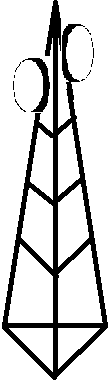 <ANTENNA>
t_pwr_xyz=
t_pwr_dbw=
t_pwr_eiv=
t_gain_max=
t_pwr_ant=
t_gain_type=
……..
<RX_STATION>
t_long=
t_lat=
t_site_name=
……
</RX_STATION>
</ANTENNA>
<ANTENNA>
t_pwr_xyz=
t_pwr_dbw=
t_pwr_eiv=
t_gain_max=
t_pwr_ant=
t_gain_type=
……..
<RX_STATION>
t_long=
t_lat=
t_site_name=
……
</RX_STATION>
</ANTENNA>
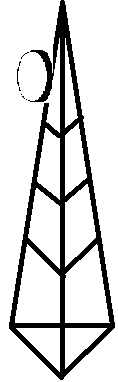 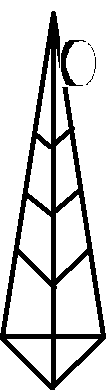 Receiving Station 2
Receiving Station 1
Notice T11 with multiple operations (only one transmitting antenna for multiple receiving stations) for the same assignment
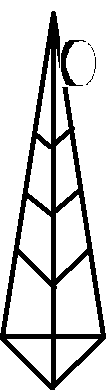 Transmitting Station
<NOTICE>
t_notice_type=T11
t_fragment=NTFD_RR
t_action=ADD
t_prov=RR11.2
t_freq_assgn= 
t_long= 
t_lat= 
………
<ANTENNA>
t_pwr_xyz=
t_pwr_dbw=
t_pwr_eiv=
t_gain_max=
t_pwr_ant=
t_gain_type=
……..

……..
</ANTENNA>
……..
<RX_STATION>
t_long=
t_lat=
t_site_name=
……
</RX_STATION>
Receiving Station 1
……..
<RX_STATION>
t_long=
t_lat=
t_site_name=
……
</RX_STATION>
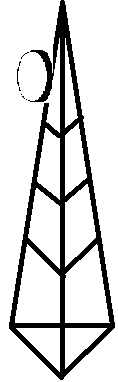 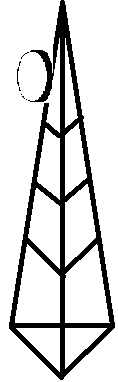 Receiving Station 2
Notice T11 with multiple operations for the same assignment
Header section:
One section per file of many notices
Antenna section(s):
One or more sections per notice. Contains data of the transmitting antenna(s) such as height, gain, beamwidth, polarization etc.
Each Antenna section can have one or more Receiver section(s) per Antenna section.
Receiver section(s) contains data of the receiving station(s).
Notice section:
One section per one notice. Contains identifying elements (frequency, coordinates, modulation, hours of operation etc.)
End of notice section:
One section (one line only) per each notice.
Tail section:
One section per file of one or many notices. Contains control number of notices in the file.
+
+
+
+
<HEAD>
t_adm=
</HEAD>
<NOTICE>
t_notice_type=T11
t_fragment=NTFD_RR
t_action=ADD
t_prov=RR11.2
t_freq_assgn= 
t_long= 
t_lat= 
………
<ANTENNA>
t_pwr_xyz=
t_pwr_dbw=
t_pwr_eiv=
t_gain_max=
t_pwr_ant=
t_gain_type=
……..
<RX_STATION>
t_long=
t_lat=
t_site_name=
……
</RX_STATION>
</ANTENNA>
<ANTENNA>
t_pwr_xyz=
t_pwr_dbw=
t_pwr_eiv=
t_gain_max=
t_pwr_ant=
t_gain_type=
……..
<RX_STATION>
t_long=
t_lat=
t_site_name=
……
</RX_STATION>
</ANTENNA>
</NOTICE>
<TAIL>
t_num_notices=
</TAIL>
+
+
+
+
+